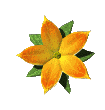 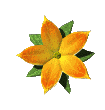 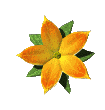 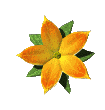 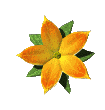 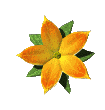 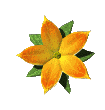 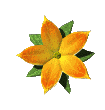 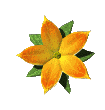 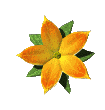 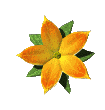 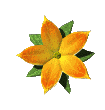 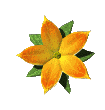 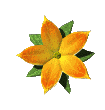 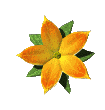 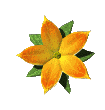 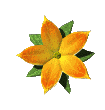 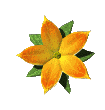 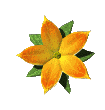 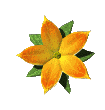 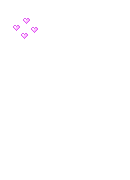 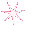 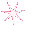 Welcome to our English class .
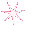 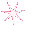 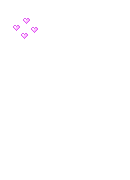 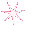 Class:  3 C
Teacher: Nguyen Thi Ly Va
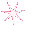 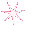 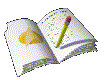 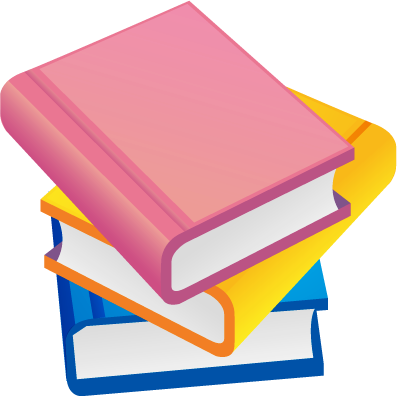 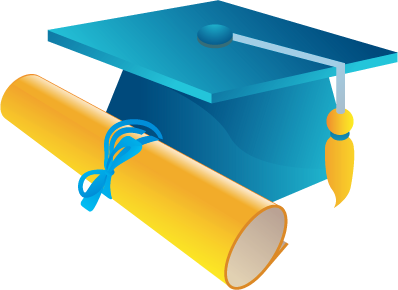 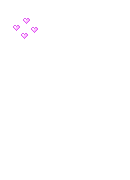 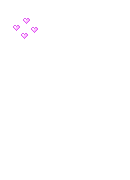 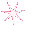 Tuesday, November 12th 2019
Unit 6: Stand up!
Lesson 1: Part 4-5-6/ Page 41
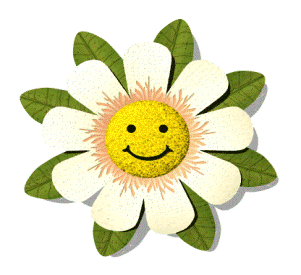 4. Listen and tick
1
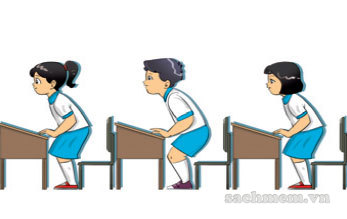 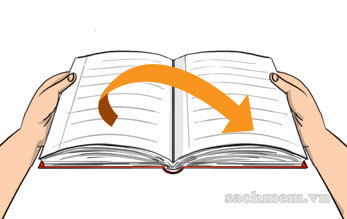 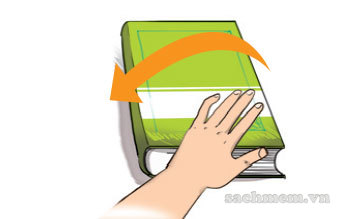 a
b
c
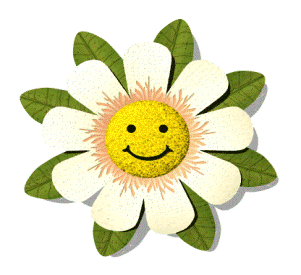 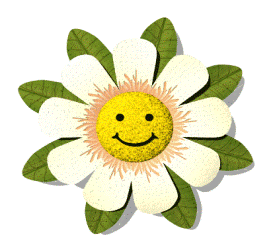 2
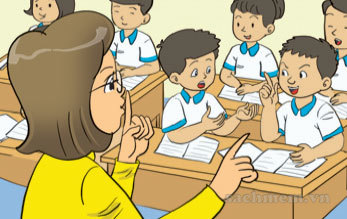 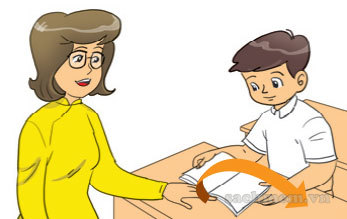 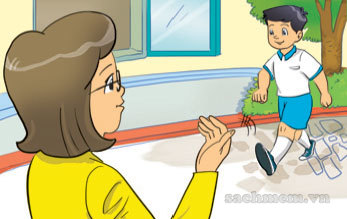 c
a
b
3
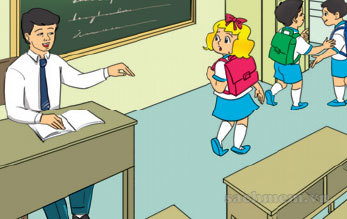 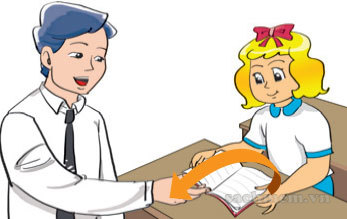 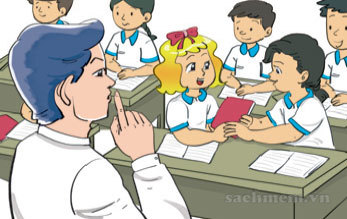 a
b
c
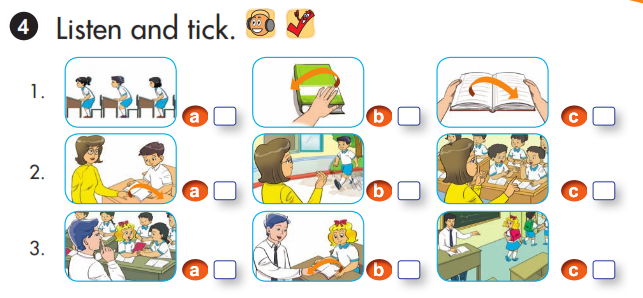 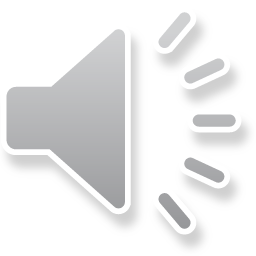 v
v
v
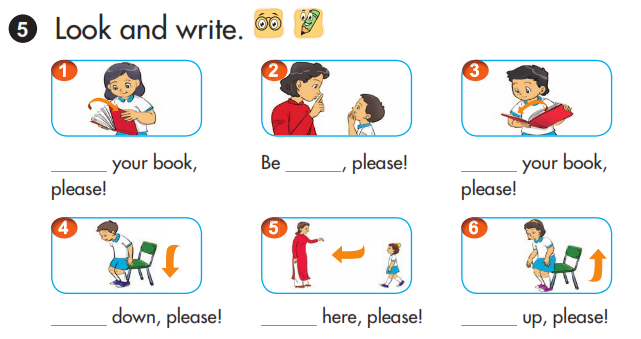 quiet
Open
Close
Sit
Come
Stand
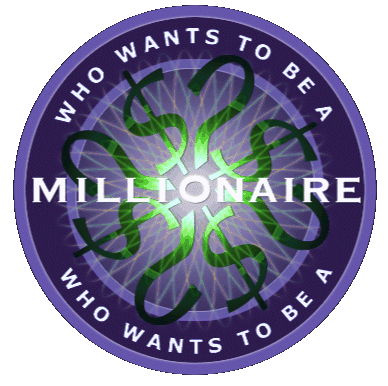 Let's play
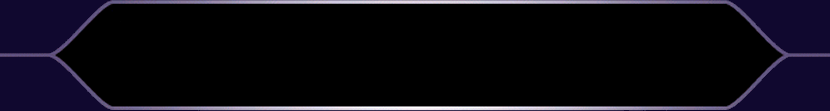 Who's a millionaire?
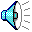 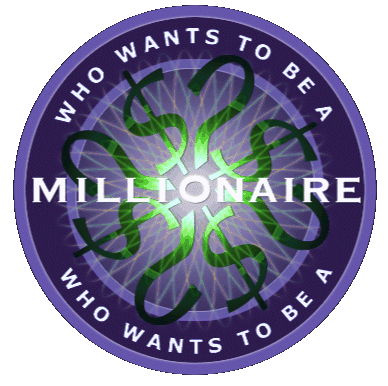 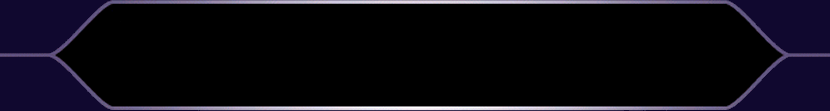 Reorder the words
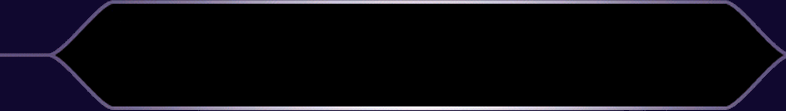 your/ book / ! / open
Open your book!
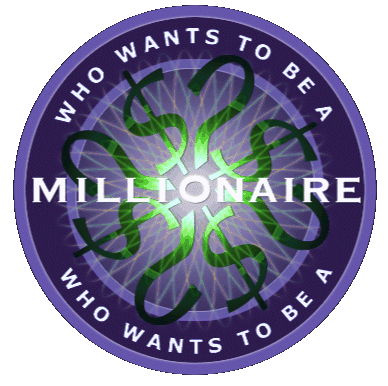 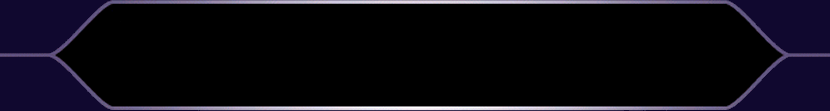 SsSt_ nd
A. o
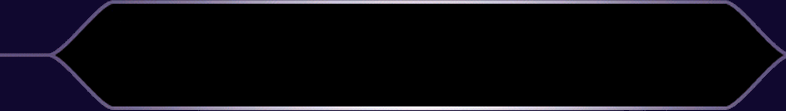 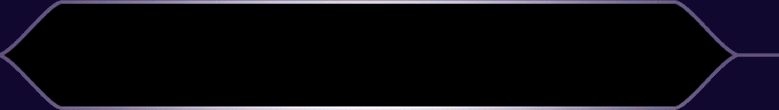 B. e
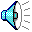 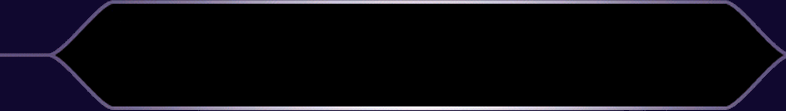 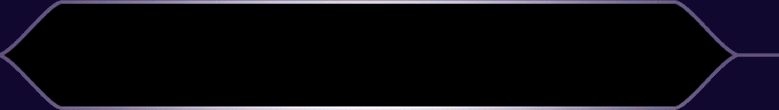 D. u
C. a
C. a
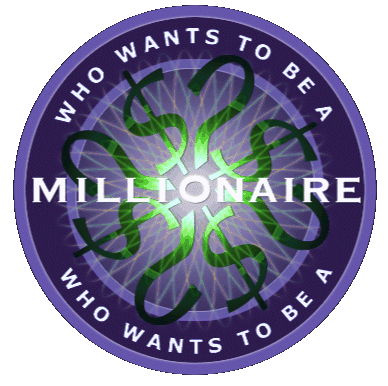 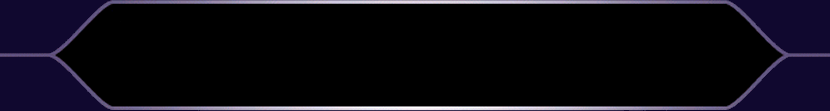 Sit  ……….
B. down
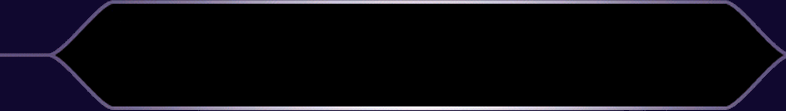 A. you.
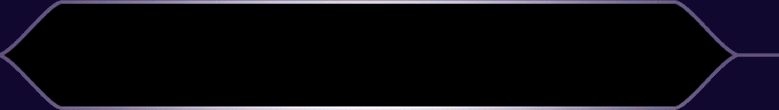 B. down
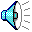 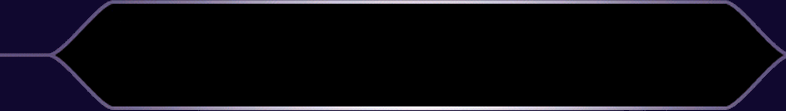 C. up
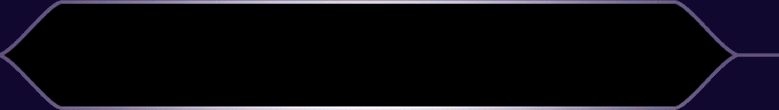 D. nice
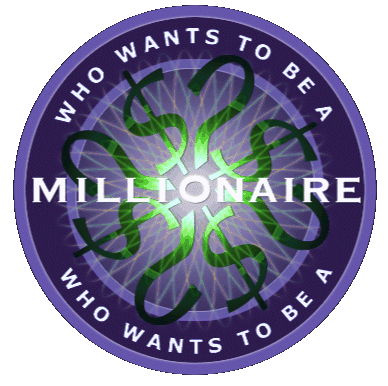 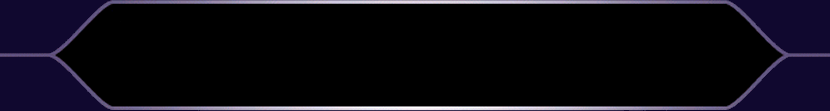 ………...your book!
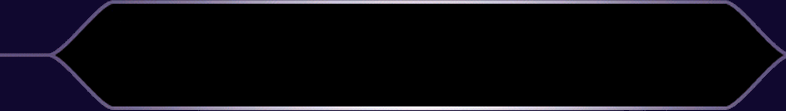 A. open
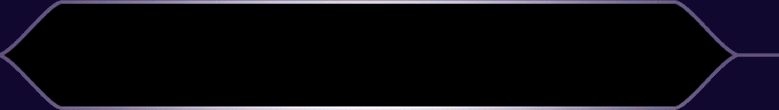 A. open
B. yours
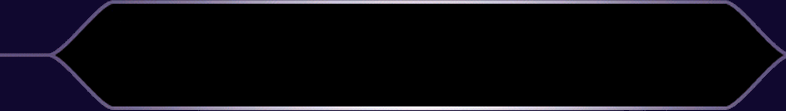 C.  your
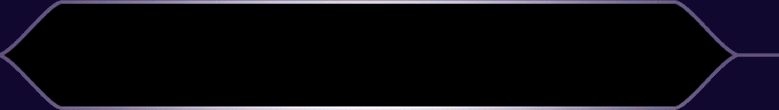 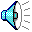 D.  A and D
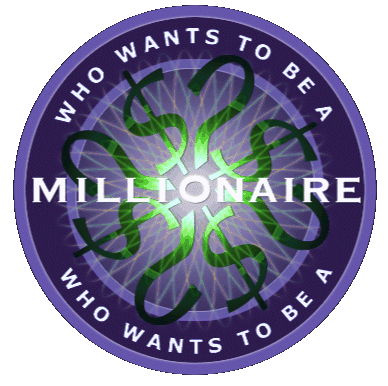 Don’t……….
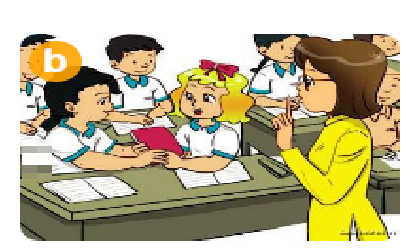 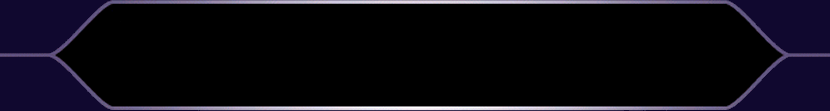 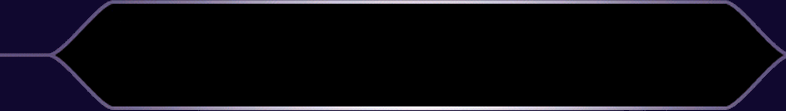 A. say
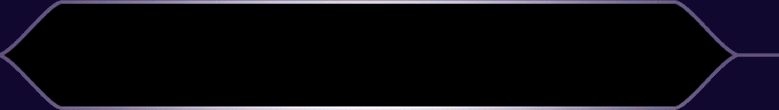 B. talk
B. talk
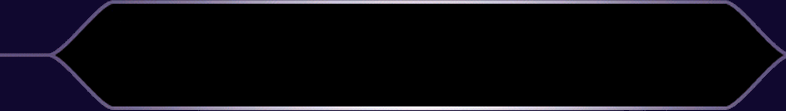 C. look
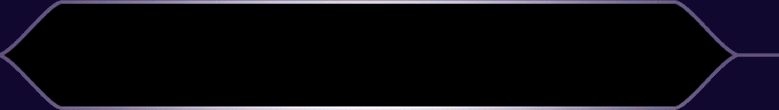 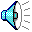 D. repeat
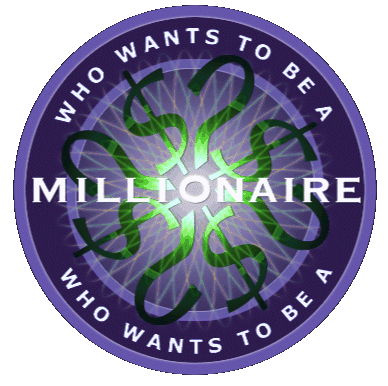 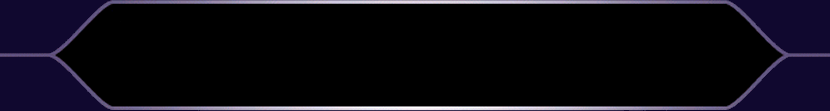 You are a millionaire.
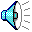 L
F
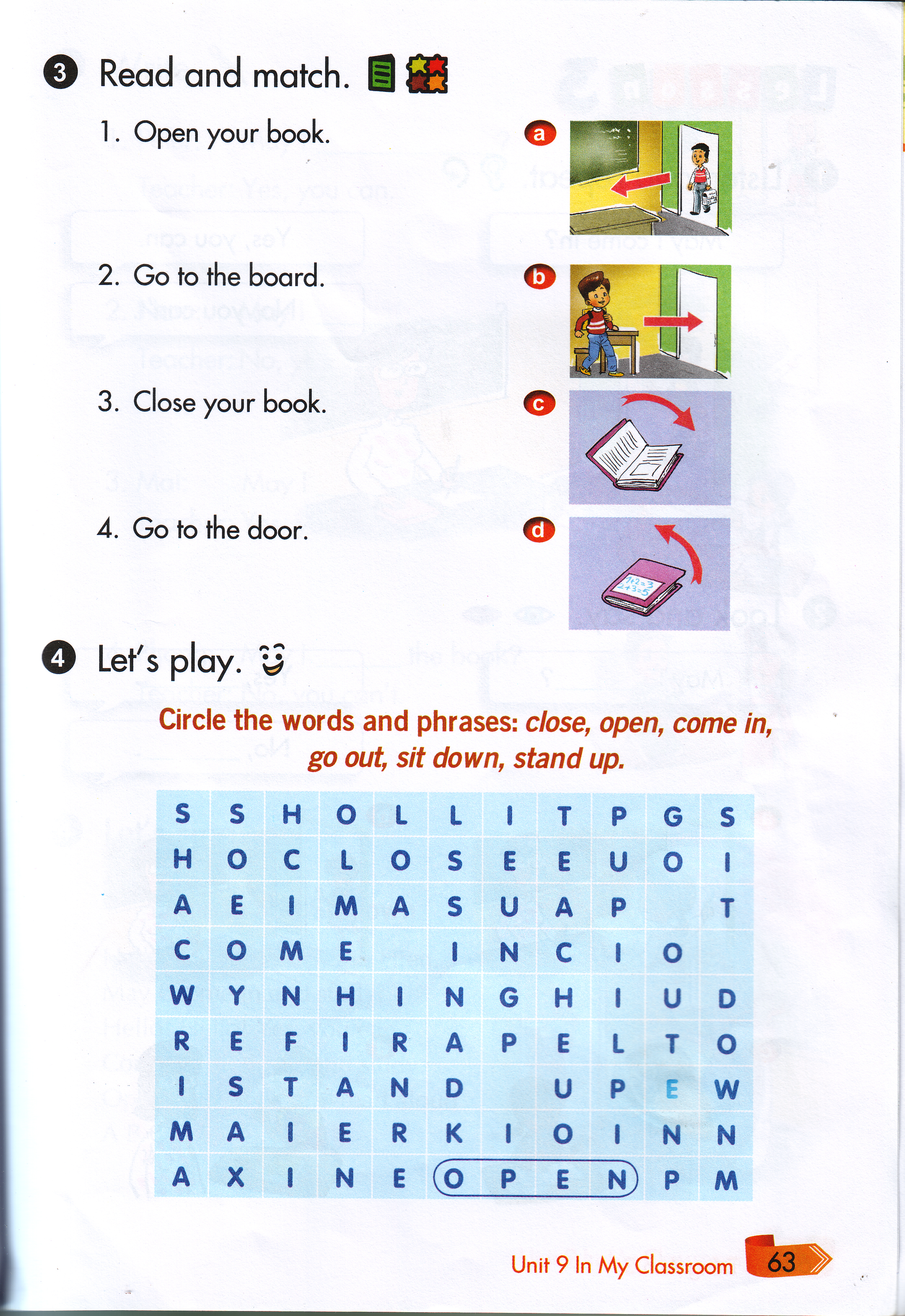